The Reproductive System
Also some hormones and homeostasis
Maintaining Blood Sugar
Pancreatic cells detect blood glucose levels and respond when they are too high or low
Regions of the pancreatic tissue contain endocrine tissue (Islets of Langerhans)
Secrete hormones into the blood stream
Two cells  and 
Maintaining Blood Sugar
 cells secrete glucagon when blood sugar is to low
Glycogen  glucose
  cells secrete insulin when the blood sugar rises 
Uptake of glucose in other tissues
glucose  glycogen
Maintaining Blood Sugar
Type I Diabetes – can’t produce enough insulin
Autoimmune 
  cells are destroyed 
Treated by injections or implanted devices
Possible use of stem cells to replace  cells 
Type II Diabetes - Body does not respond to insulin
Deficiency of insulin receptors or glucose transporters
Often caused by diet and lifestyle
Treated by modifying diet and lifestyle
Maintaining Body Temperature
Thyroid gland  thyroxin
Thyroxin contains iodine
Targets most cells
Regulates the metabolic rate
High MR increases generation of body heat
Maintaining Body Temperature
Consequences of iodine deficiency
Lethargy 
Depression
Weight gain (slower metabolism)
Feeling cold
Constipation
Appetite
Controlled by concentration of leptin  in blood
Determined by amount of adipose and food intake
Adipose  leptin 
Target is hypothalamus
Specifically the part that helps control appetite
Increase in adipose = increase in leptin = long term appetite inhibition and reduction in food intake
Appetite
Experiments on mice
A strain of mice (with two recessive alleles ob/ob) had increased feeding and adipose tissue through weight gain. 
Wild type mice had a gene that supported the production of leptin
Ob/ob mice can not produce leptin
Injections of leptin showed a decrease in appitite and body mass
Appetite
The discovery in mice led to the idea that we could treat obesity in humans
A clinical trial was done with 73 obese volunteers
Injected with leptin or placebo
Swelling and skin irritation
Group with leptin had a larger but highly variable decrease in body mass 
Ob/ob mice don’t produce leptin but this is not true of obese humans
Other option is that the target cells have become resistant
Circadian Rhythms
In the hypothalamus there are two groups of cells called suprachaismatic nuclei (SCN)
Set daily rhythm 
Control pineal gland secretion of melatonin
Melatonin increases in the evening
Drops at dawn
Circadian Rhythms
Melatonin regulates sleep-wake cycle
Causes drowsiness and promotes sleep
Drop in core body temperature
Receptors have been found in the kidney 
Control of urine production at night?
Experiments with melatonin
Removal of light cues
SCN and pineal gland maintain rhythm
Circadian Rhythms
Jet lag
SCN and pineal gland maintain original rhythm
Typically only lasts for a few days
Ganglion cells in the retina detect light and send signals to the SCN
This helps the body adjust over time
Now….
The Reproductive system
How do males become male?
All embryos start the same 
Embryonic gonads can become ovaries or testes
One gene on the Y chromosomes determines which
SRY  gene present  testes 
Gene codes for the testes determining factor protein
Testosterone
The 8th week of pregnancy is when the testes develop
Testes have testosterone-secreting cells and produce testosterone until the 15th week
Causes male genitalia development
Testosterone
Puberty leads to an increase in testosterone
Sperm production (primary sexual characteristic)
Changes in voice and pubic hair (secondary sexual characteristics)
Now on to the more difficult gender…
How do ovaries develop without the prompt of a gene?
Estrogen and progesterone are always present during pregnancy
The lack of testosterone and the presence of estrogen and progesterone leads to development of ovaries
Estrogen and Progesterone
Increase during puberty
Causes secondary sexual characteristics such as pubic hair growth and breast enlargement
The Menstrual Cycle
Two phases
Follicular
Starts with follicles developing and ends with an egg being released
Luteal
Starts with what happens to the follicle after the egg is released and ends with menstruation or pregnancy
Order of events
Follicles develop (with egg inside)
Eggs grow while endometrium is repaired and starts to thicken
Most developed follicle breaks open and released an egg
Remaining follicles degenerate
Follicle that released the egg becomes corpus luteum
Further development of endometrium for implantation
If no implantation occurs corpus luteum breaks down
Causes endometrium to break down and shed
The Menstrual Cycle
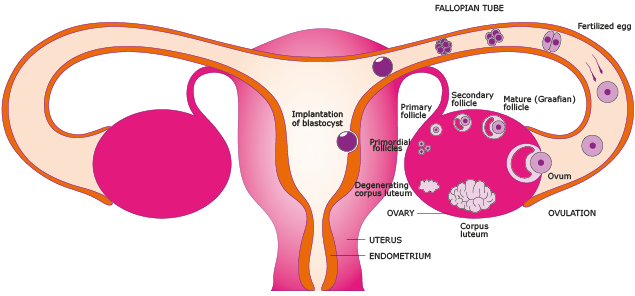 The Menstrual Cycle
Four main hormones 
FSH: (follicle stimulating hormone) promotes development of follicles which contain eggs. Also stimulates estrogen production by the follicle wall. Peaks towards the end of the cycle.
Estrogen: Promotes repair and thickening of the endometrium. Increases FSH receptors which in turn promotes estrogen production. High levels of estrogen inhibit FSH and promote LH secretions. Peak at the end of the follicular phase
LH: Promotes the completion of meiosis and digestion of follicle wall to allow ovulation. Stimulates the development of the follicle wall into the corpus luteum after ovulation. Corpus luteum secretes estrogen and progesterone. Sharp peak at the end of the follicular phase
Progesterone: Thickening and maintenance of the endometrium. Inhibits FSH and LH. Rises, peaks, and drops during luteal phase
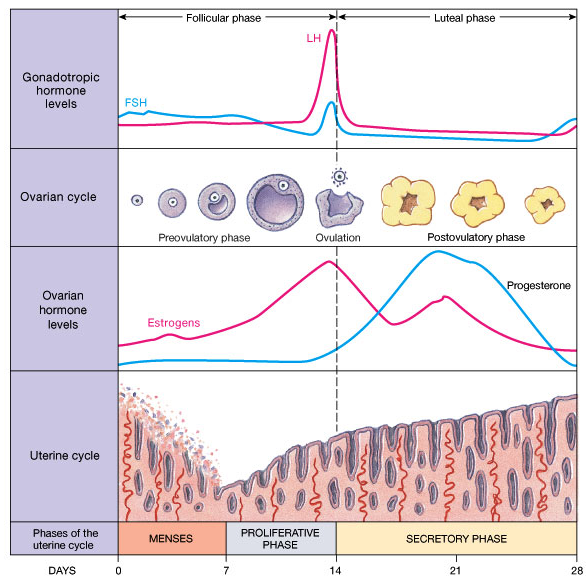 Life lesson: This is when females are the most  fertile. (5 days before ovulation up to ovulation)

Life span of sperm = 5 days
Life span of ovum = 24 hrs
Skills
Annotate Diagrams of the male and female reproductive systems (structure and function)
Applications
Causes and treatment of type I and II diabetes
Testing of leptin on patients with clinical obesity and reason for the failure to control the disease
Causes of jet lag and the use of melatonin to alleviate it
The use in IVF of drugs to suspend the normal secretion of hormones, followed by the use of artificial doses of hormones to induce superovulation and establish a pregnancy
William Harvey’s investigation of sexual reproduction in deer
IVF
In vitro means that fertilization occurs outside the body 
Women fist take a drug each day to stop FSH and LH secretion
What happens to estrogen and progesterone?
Suspension of menstrual cycle
Doctors can control timing and amount of egg production in the ovaries
IVF
Injections of FSH and LH are given for 10 days 
Higher concentration of FSH leads to more follicles being developed 
HCG is injected to mature follicles
All eggs are harvested and mixed with sperm cells 
Embryos are implanted in the women
Progesterone tablets are usually provided to maintain the uterus lining since the normal menstrual cycle was suspended
William Harvey
Same guy that discovered the circulation of blood
Tested deer according to Aristotle's “seed and soil” theory
Male produces a seed which forms and egg in the menstrual blood 
Seasonal breeders 
Examined uterus during breeding season
Immediately after mating 
Two or more months after mating season